Деревья и кустарники Урала
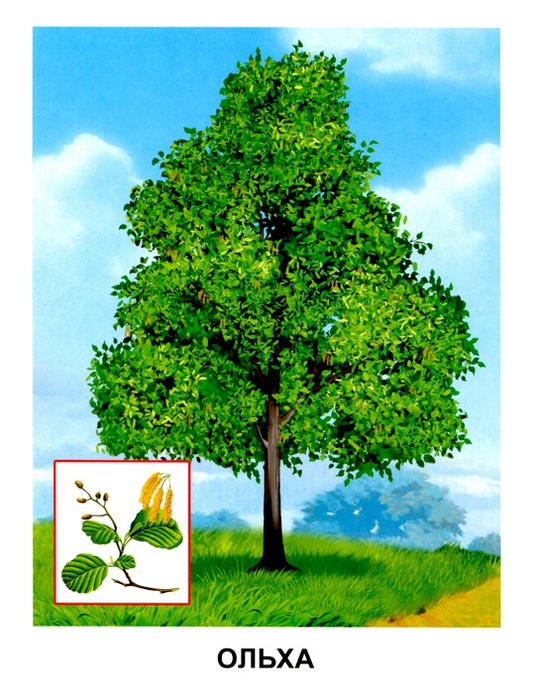 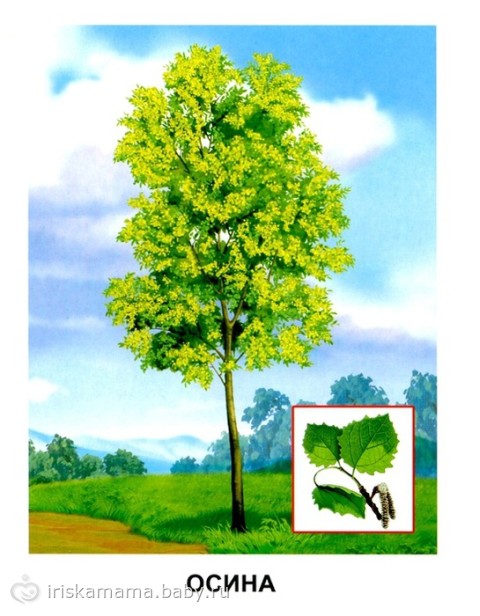 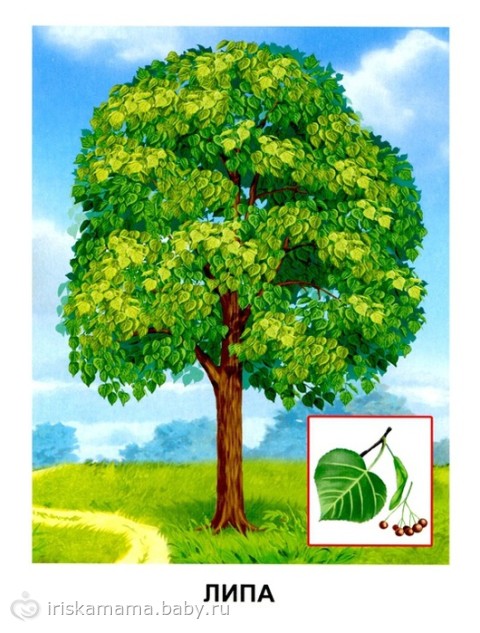 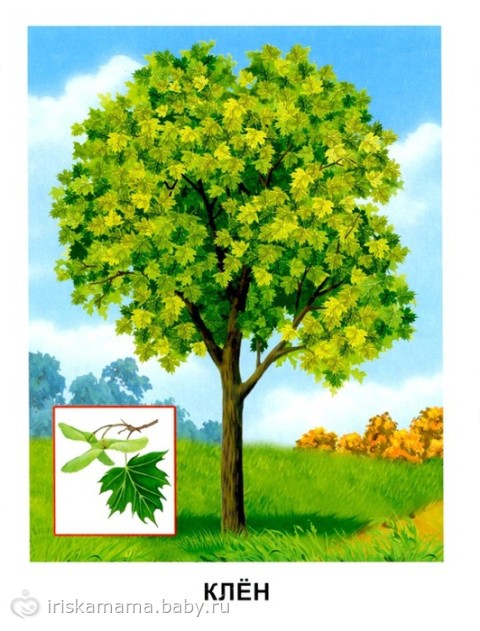 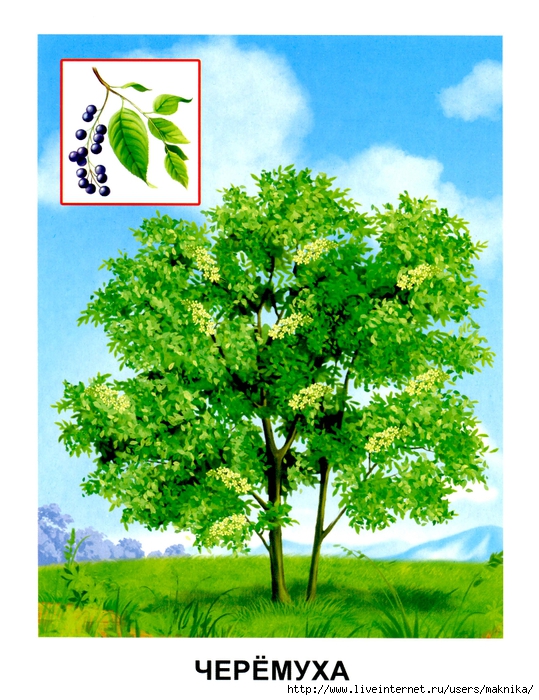 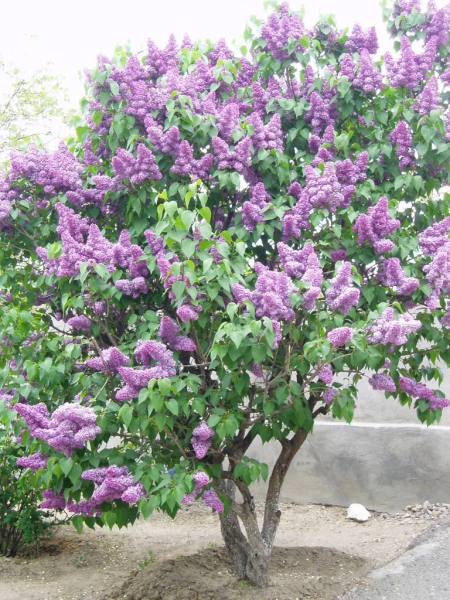 СИРЕНЬ
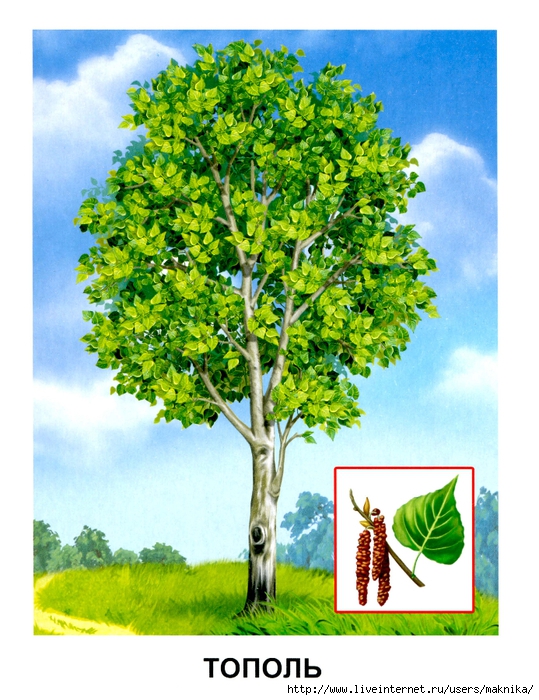 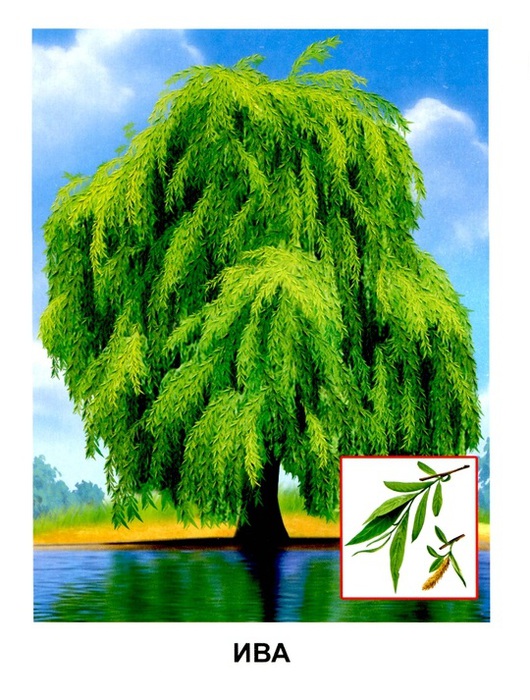 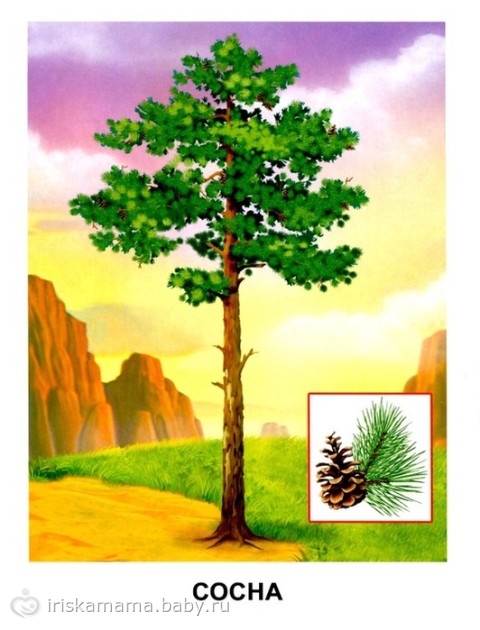 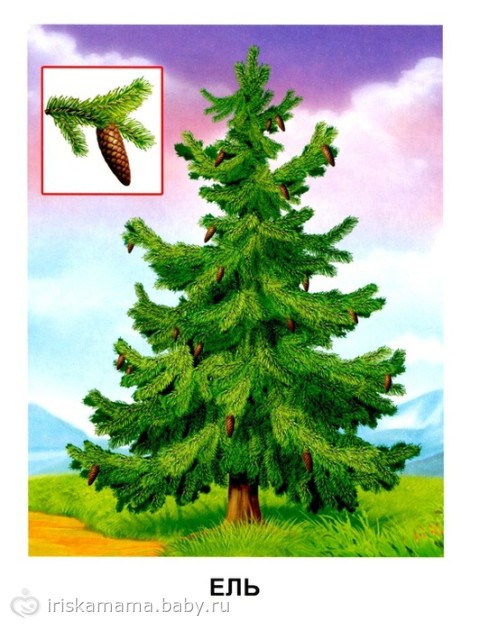 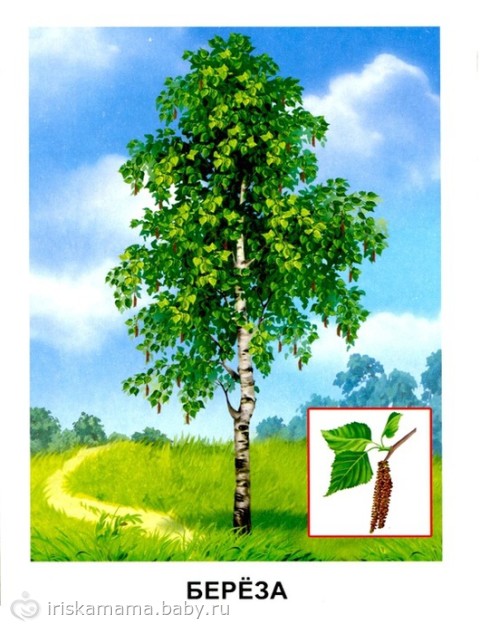 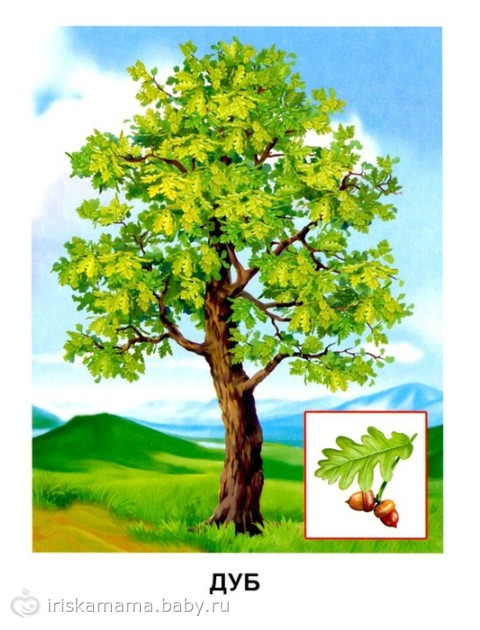 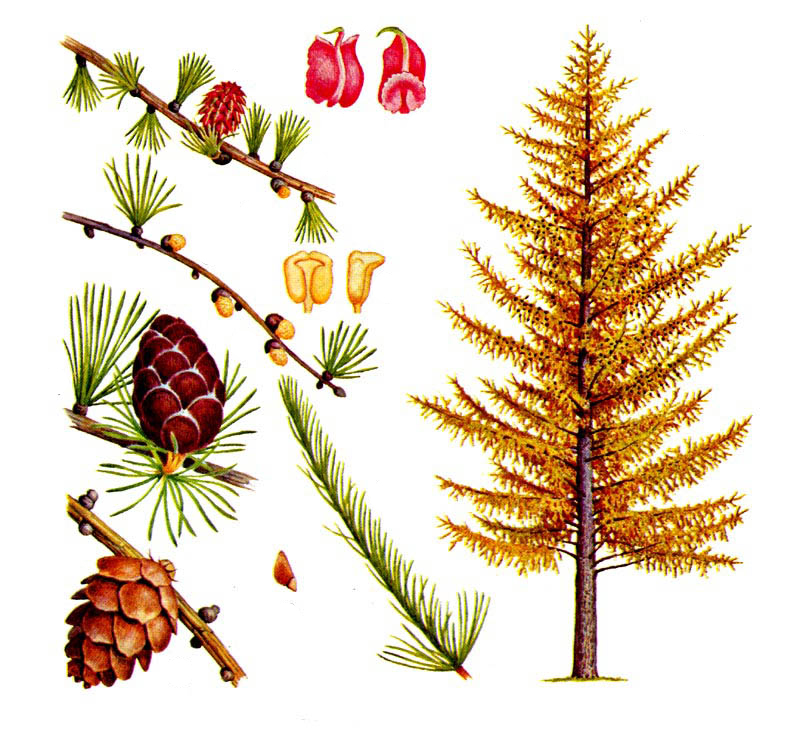 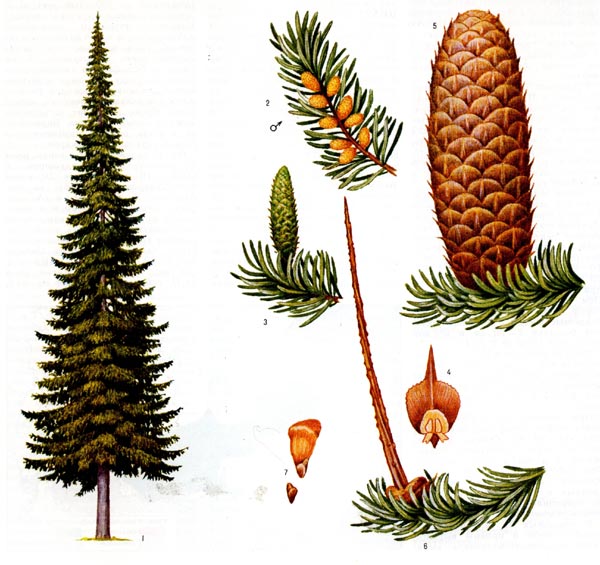 Пихта
Лиственница
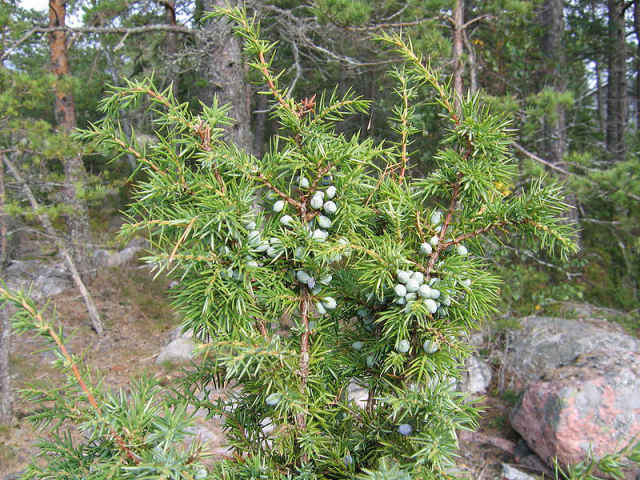 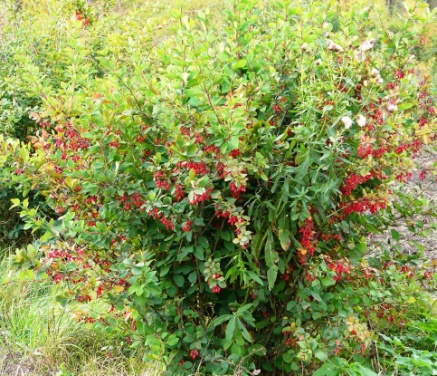 Барбарис
Можжевельник
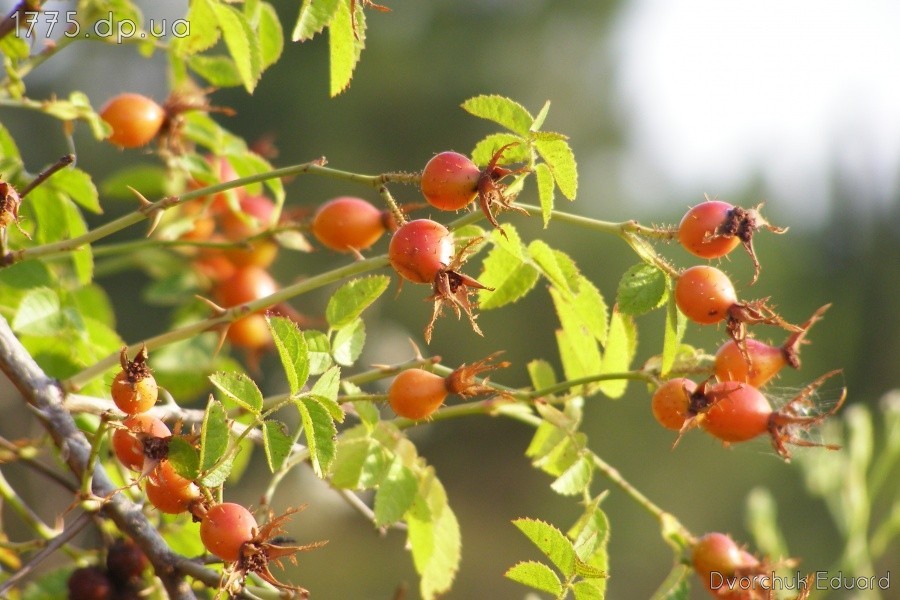 Шиповник